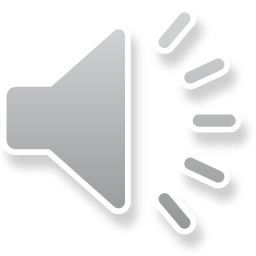 Class-VIII                      Subject-Mathematics                 Topic-Exponents and powers
Exponents and PowersLawsi)am*an = am+n                                                        Ex- 23*25 = 23+5 = 28ii) am / an = am-n                                                     Ex- 210/27 = 210-7 = 23iii) (am)n = amn                                                        Ex- (8)3 = (23)3 = 29iv) (ab)m = am.bm                                                   Ex- (51)3 = (17*3)3 = 173 * 33v)(a/b)m = am/bm                                                                             Ex- 27/64 = 33/43= (3/4)3vi)a0=1                                                                    Ex- (100)0=1vii)a-n=1/an,  1/a-n=an                                                                  Ex- 1/27= 1/33 =3-3                                                                                        8 = 23 = 1/2-3viii) √a= a1/2, p√a= a 1/p                                                                          ix) (a/b)-m= (b/a)m                                                  Ex- (5/3)-2 = (3/5)2
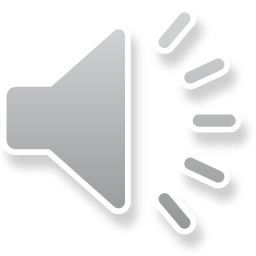 Examples :1.Evaluate : (3/5)-2Ans: (3/5)-2 = (5/3)2 = 52/32 = 5*5/3*3= 25/9 Simplify : 2.(3-7 / 3-10) * 3-5    Ans:  (3-7 / 3-10) * 3-5                   = 3-7-(-10) * 3-5            = 3-7+10 * 3-5            = 3-7+10-5  = 3-2 = 1/32 = 1/9  3.Find the values:8-1 * 53 / 2-4 = (23)-1 *53 / 2-4 = 2-3 * 53 / 2-4  = 2-3-(-4) * 53 = 2-3+4 * 53 = 2*125 = 250   4.Simplify : [ 52 * (1/4)-2] * (3/4)-2 = [ 52 * (1/22)-2] * (3/4)-2= [ 52 * (2-2)-2] * (4/3)2= [ 52 – 24] * 42/32= [25-16] * 42/32 = 9*16/9 = 16
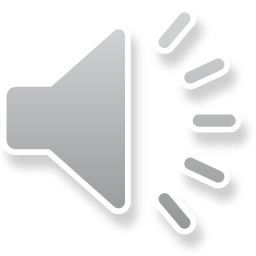 5.Simplify and write in exponential form:i).((-2)3)2 + 5-3 / 5 -5 – (-1/2)0= (-2)6 + 1/53 * 1/5-5 – 1                                  [a0=1]= 64 + 1/53 * 55 -1 = 64 + 55-3 – 1= 64 +52-1=  64+25-1=88 = 8*11= 23*11 ii)8-1*53/2-4 = (23)-1 * 53 /2-4 = 2-3* 53 / 2-4= 2-3-(-4) *53 = 2-3+4 *53= 2*53 6.Simplify : 93* 27 * t4  /   32 * 34 * t2 Ans: 93* 27 * t4  /   32 * 34 * t2        = (32)3 * 33 * t4 /  32 * 34 * t2           = 36 * 33 * t4    /   32 * 34 * t2       = 36+3-2-4 * t4-2       = 33 * t2       =27 t2
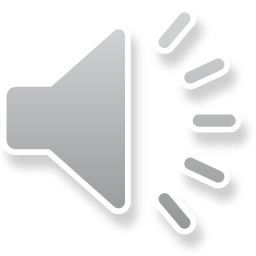 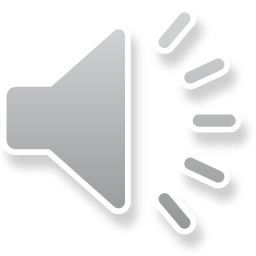 7. If 52x-1 = 1/ (125)x-3, Find xAns: 52x-1 = 1/ (125)x-3         :  52x-1  = 1/ (53)x-3      :  52x-1 = 1/ 53x-9      :  52x-1 = 5-(3x-9)      :  52x-1 = 5-3x+9                                      [ If am=an      :  2x-1= -3x+9                                          m=n ]      : 2x+3x = 9+1      : 5x= 10      : x=2 8. Write the numbers in usual form:    1) 1.756 * 105                                    2) 4.2 * 10-3       = 1.756 * 100000                              = 4.2 * 1/103       = 175600                                            = 4.2 * 1/1000                                                                    = 0.0042 9. Write the numbers using scientific notationi) 950000                                             ii) 0.0064= 9.5 * 105                                            = 64/10000= 64/104 = 64/10 * 1/103= 6.4 * 10-3
10) Simplify:      (xa-b)a+b * (xb-c)c+b *  (xc-a)c+a Ans: (xa-b)a+b * (xb-c)c+b *  (xc-a)c+a            = x(a-b)(a+b) * x(b-c)(b+c)  * x(c-a)(c+a)       = xa²-b² * x b²- c² * x c²- a²       = x a²-b²+ b²-c²+ c²- a²           = x0 = 1
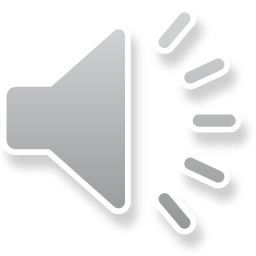 Thank You